Stock Density Calculations
Slide Source: 
Allen Williams
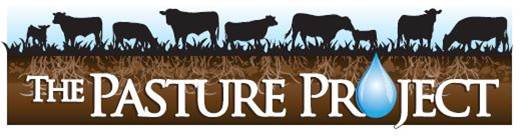